Творческое пространство
Работа выполнена в программе Paint 3D
Михаил Зажерей
ГБОУ «Гимназия г.о.Торез»
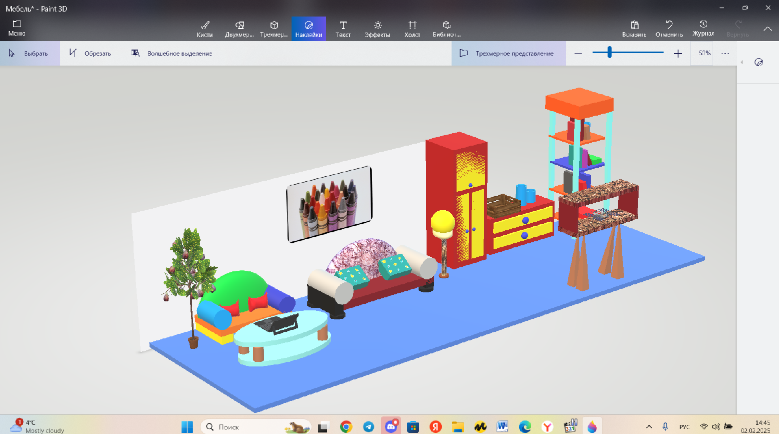 Общий план
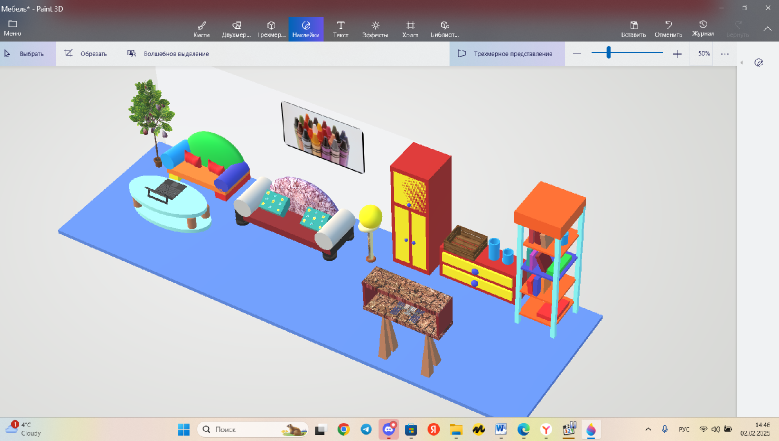 Общий план
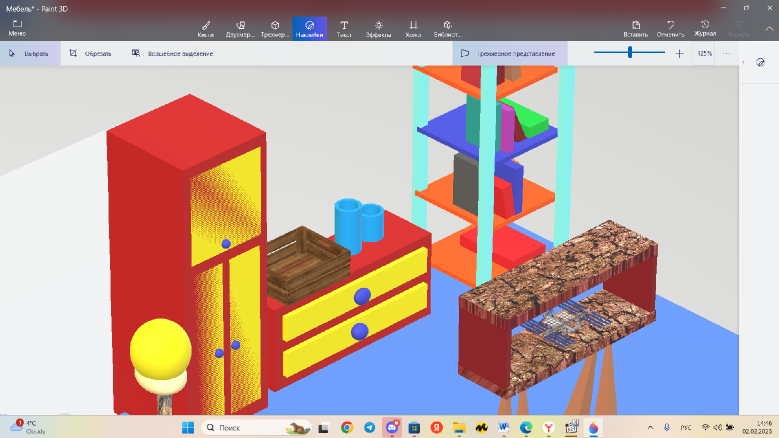 Кадры детального просмотра
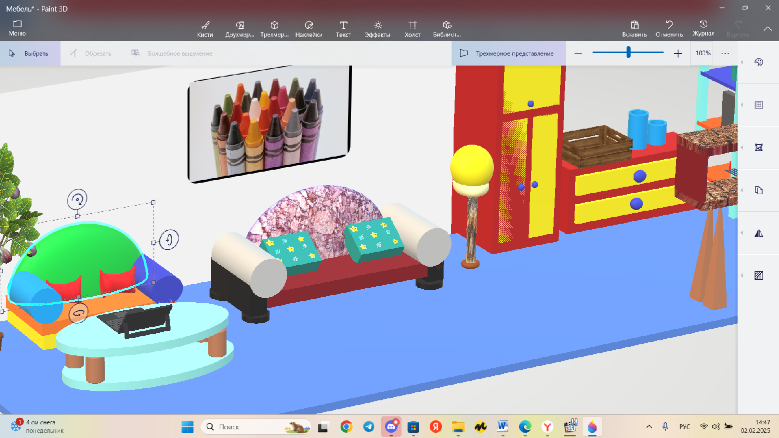 Кадры детального просмотра
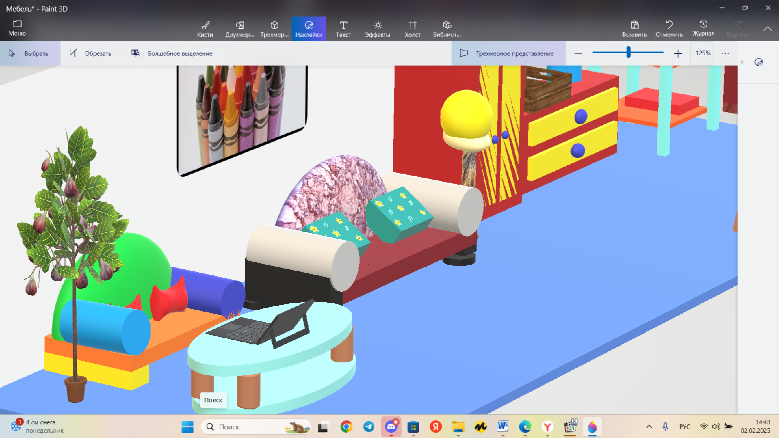 Кадры детального просмотра